Ο θείος Παύλος
αυ→αφ
αυ→αβ
Διαβάζω τις φωνές!
αυ→αφ
ναύτης
αυτοκίνητο
αστροναύτης
καύσωνας
ναυπηγός
αυ→αβ
παύω
αυγό
αύριο
σαύρα
δεινόσαυρος
Λεξούλες!
Διαβάζουμε το κείμενο του βιβλίου.
Τι θα πήγαινε να πάρει η Ιωάννα με τη μαμά της από το ταχυδρομείο;
Τι έδειξε η μαμά της Ιωάννας για να πάρει το δέμα;
Ποιος είχε στείλει το δέμα;
Τι είχε το δέμα μέσα;
Πού βρισκόταν ο θείος Παύλος;
Απαντώ στις ερωτήσεις!
Κύκλωσε με κίτρινο χρώμα τα αυ→αφ και με γαλάζιο χρώμα τα αυ→αβ.
Τώρα με ό,τι χρώμα θες, κύκλωσε τα αι. Θυμάσαι πώς διαβάζεται;
Όταν χωρίζω τις φωνούλες τα γραμματάκια αυτά πάνε πάντα μαζί!
Εργασιούλα!
ναυτικός
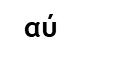 αύ
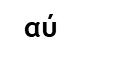 Αύ
αυ
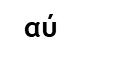 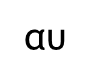 Ήρθε η ώρα για τις εργασίες του βιβλίου!
Διαβάζω προσεκτικά τις ασκήσεις και απαντώ. Γράφω με ωραία και καθαρά γράμματα.Αν κάνω λάθος, δεν στενοχωριέμαι, γιατί μπορώ πάντα να διορθώσω!Ξεκινάμε λοιπόν!
Τετράδιο Εργασιών!
αυτί
καυσαέριο
ταυτότητα
ναύτης
αυτοκίνητο
αυλή
ναυαγός
κεραυνός
πύραυλος
θησαυρός
Σε αυτή την αυλή υπάρχει ένας 
θησαυρός.
Σε    αυτή      την αυλή υπάρχει       ένας    θησαυρός.
Ξέρεις τι είναι η ταυτότητα;
Η ταυτότητα είναι ένα έγγραφο,που παίρνουμε από την Αστυνομία στο οποίο γράφουν:
Όνομα
Επώνυμο
Ημερομηνία γέννησης
Τόπο γέννησης
Κατοικία
Όνομα πατρός
Γένος(το επίθετο της μητέρας)
και κάποια άλλα στοιχεία μαζί με τη φωτογραφία μας.
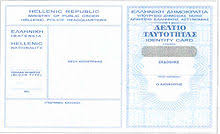 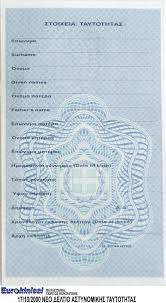 Χτυπάει κουδούνι!
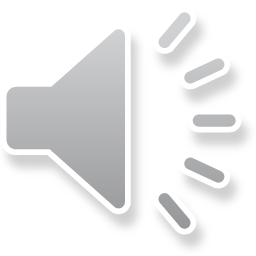 Καλό μεσημέρι!